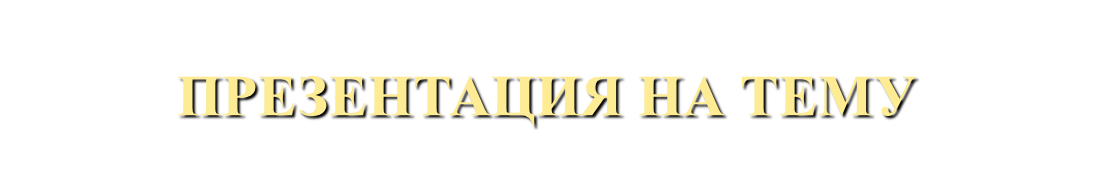 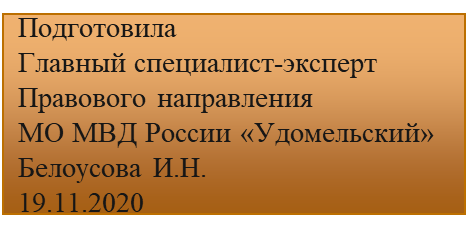 Цель презентации – показать глобальность и актуальность проблемы, привлечь внимание к проблеме подросткового курения, рассказать о вреде курения и внести свой вклад в борьбу с этим негативным явлением.
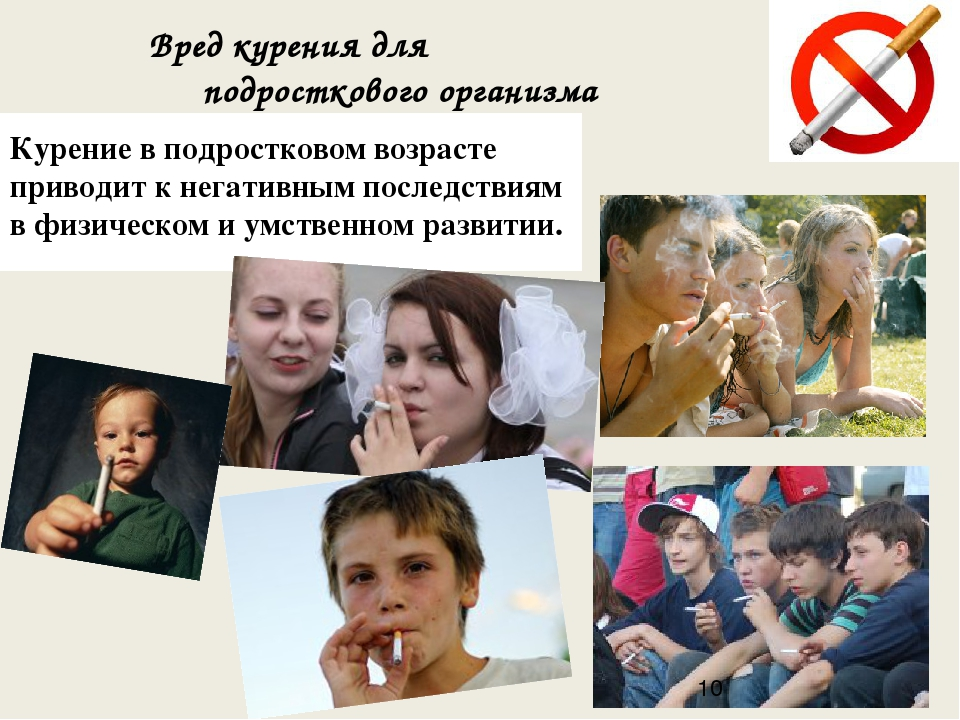 Задачи:
Анализ последствий табакокурения;

Освоение позиции отказа от никотина;

Освоение навыков здорового образа жизни;
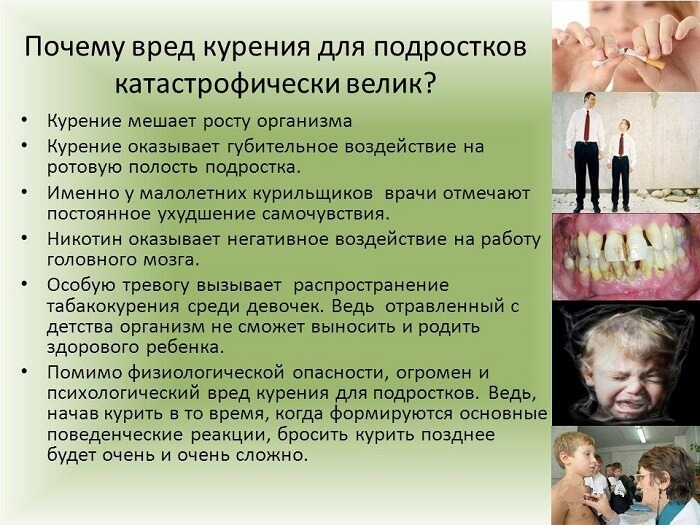 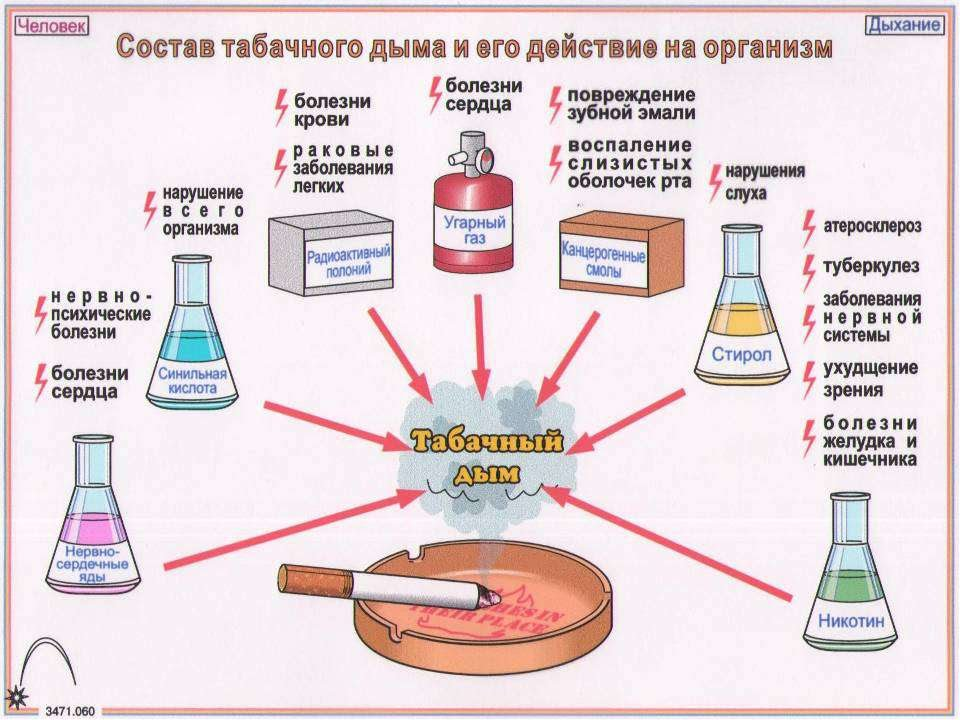 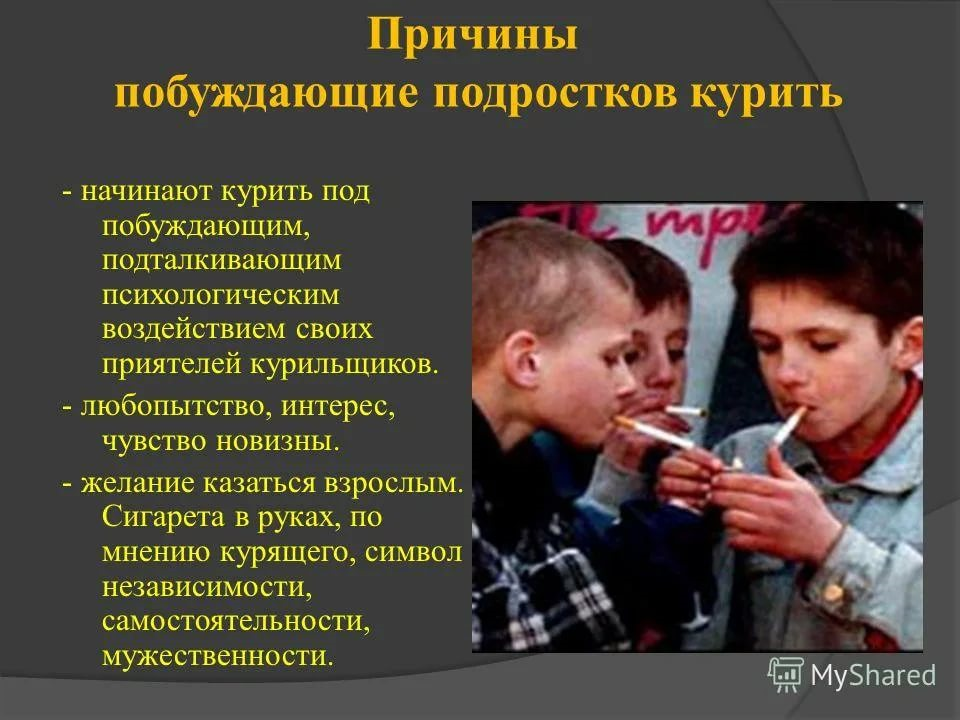 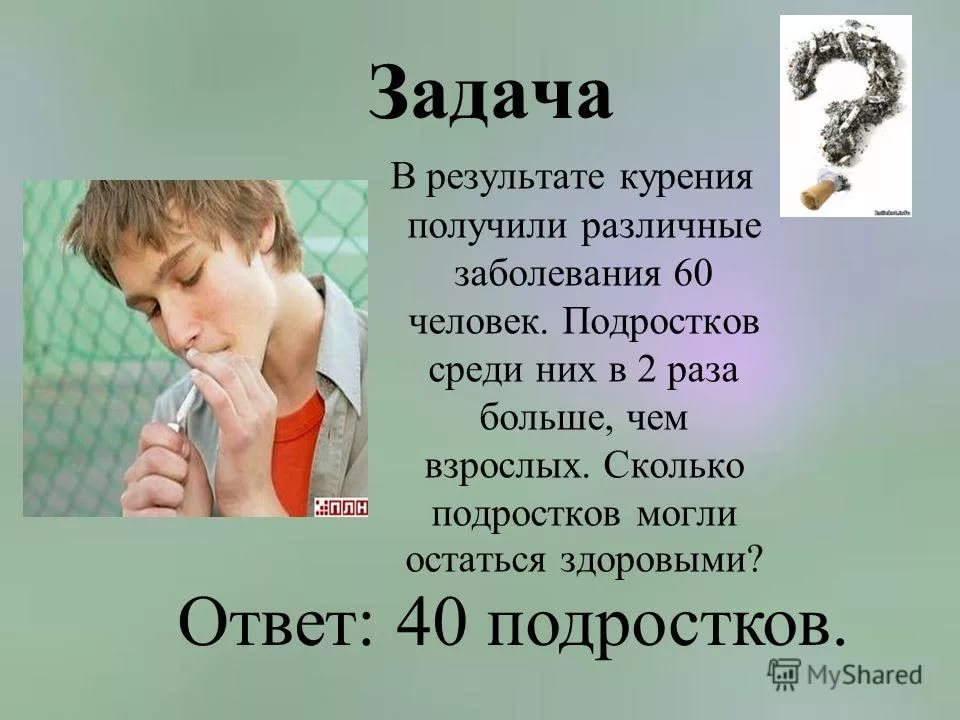 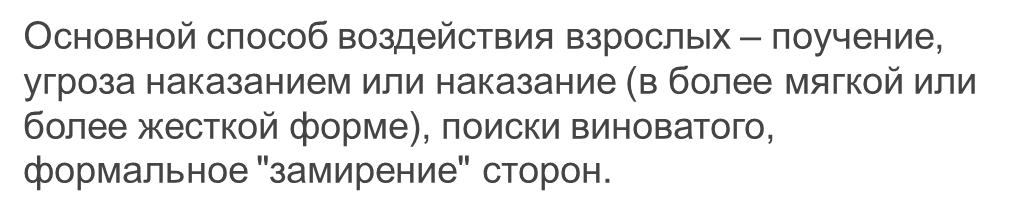 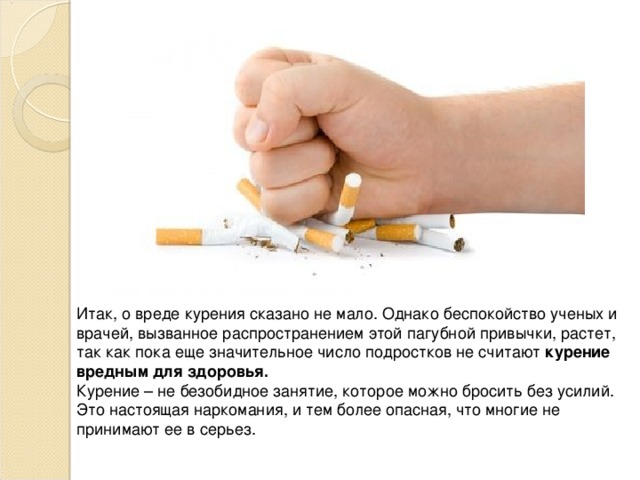 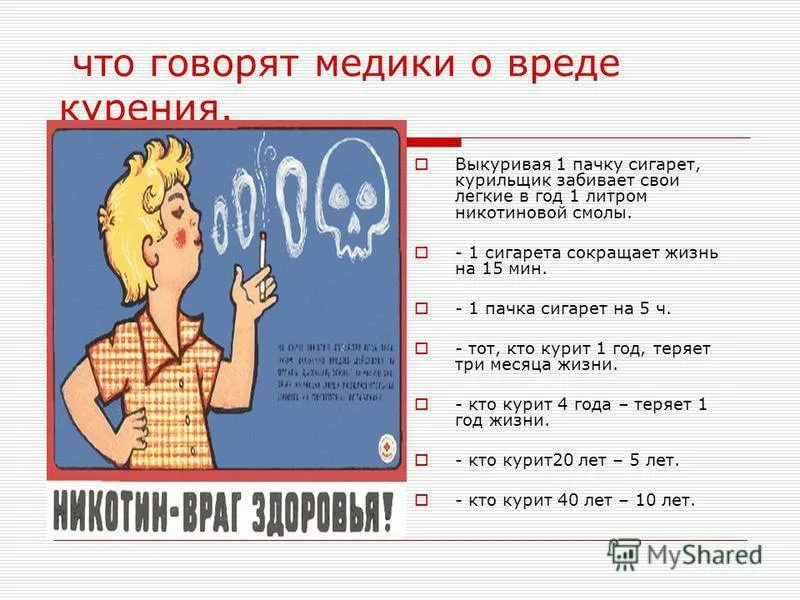 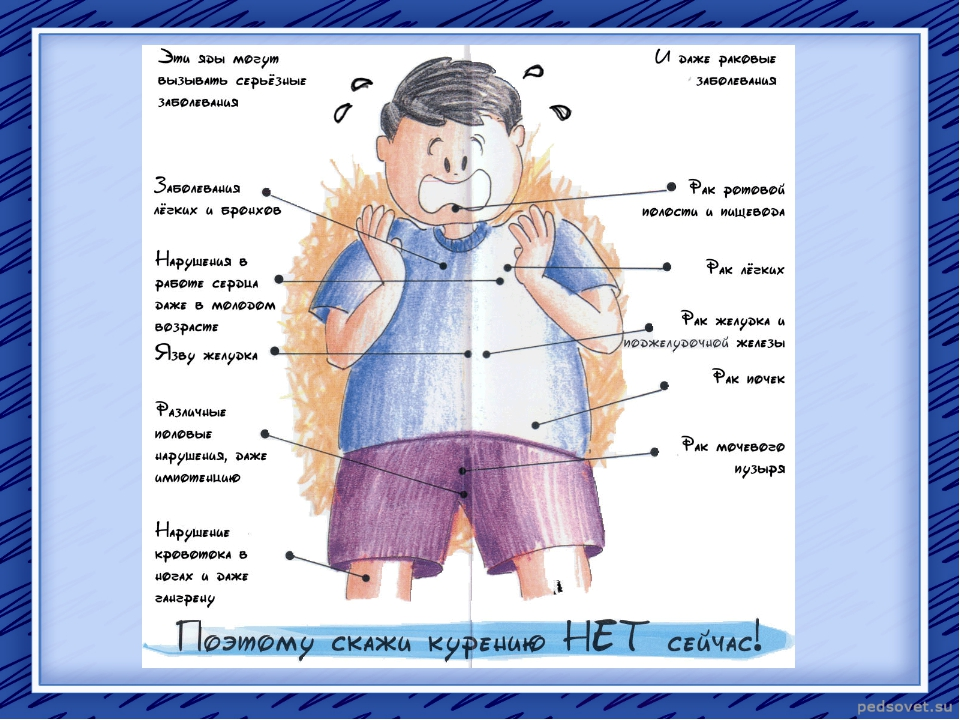 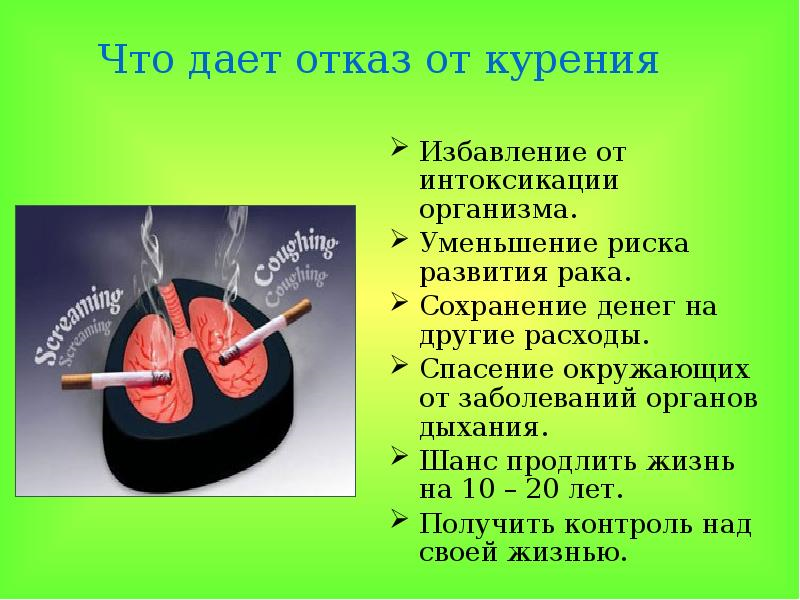 СПАСИБО ЗА ВНИМАНИЕ!